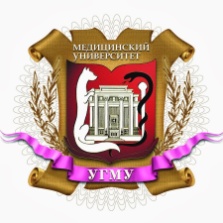 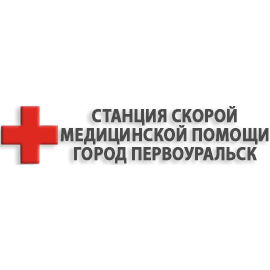 РЕЗУЛЬТАТИВНОСТЬ ТАКТИКИ «РАНДЕВУ» НА ДОГОСПИТАЛЬНОМ ЭТАПЕ ОКАЗАНИЯ СКОРОЙ МЕДИЦИНСКОЙ ПОМОЩИ
Хусаинова Д.Ф.1,Фёдоров В.В.2, Соколова Л.А.1
ФГБОУ ВО «Уральский государственный медицинский университет» МЗ РФ, 
ГБУЗ СО «ССМП г.Первоуральск»
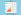 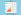 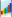